Figure 1. Manhattan plots for genome-wide association for FI (top) and HOMA-IR (bottom). The Y-axis starts from 1 (P ...
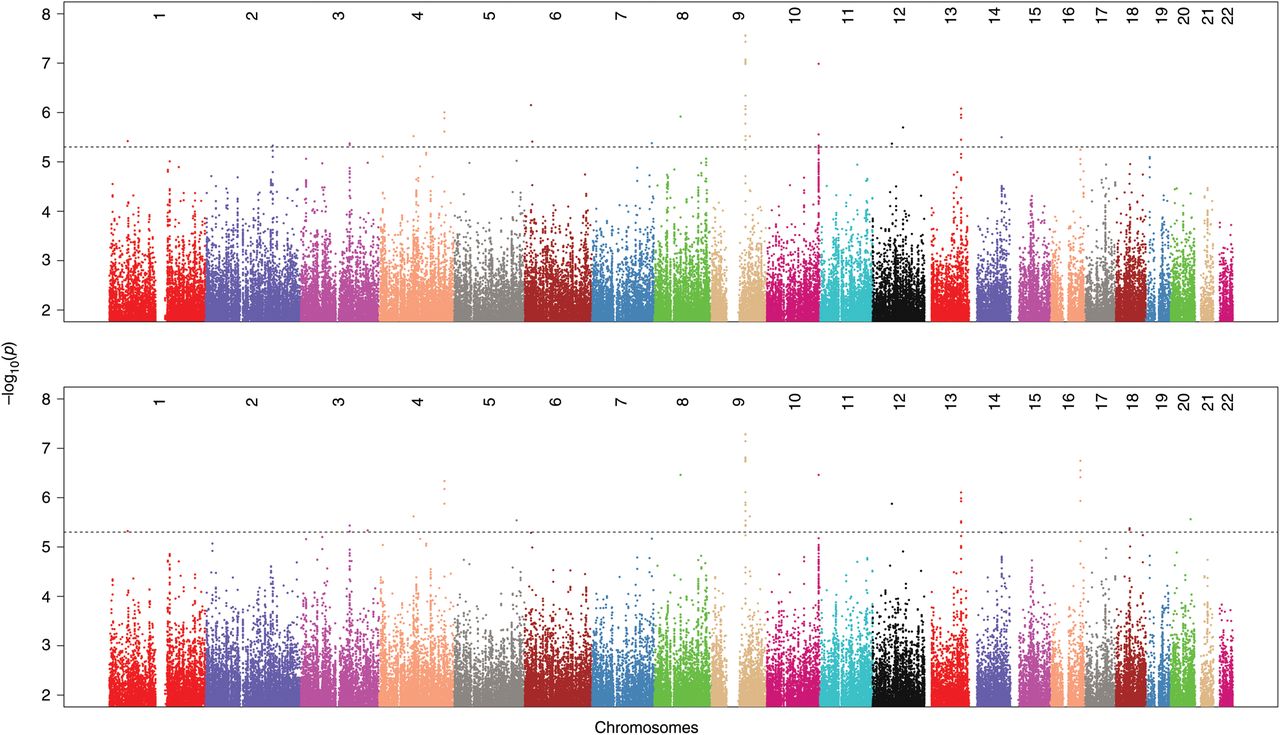 Hum Mol Genet, Volume 21, Issue 20, 15 October 2012, Pages 4530–4536, https://doi.org/10.1093/hmg/dds282
The content of this slide may be subject to copyright: please see the slide notes for details.
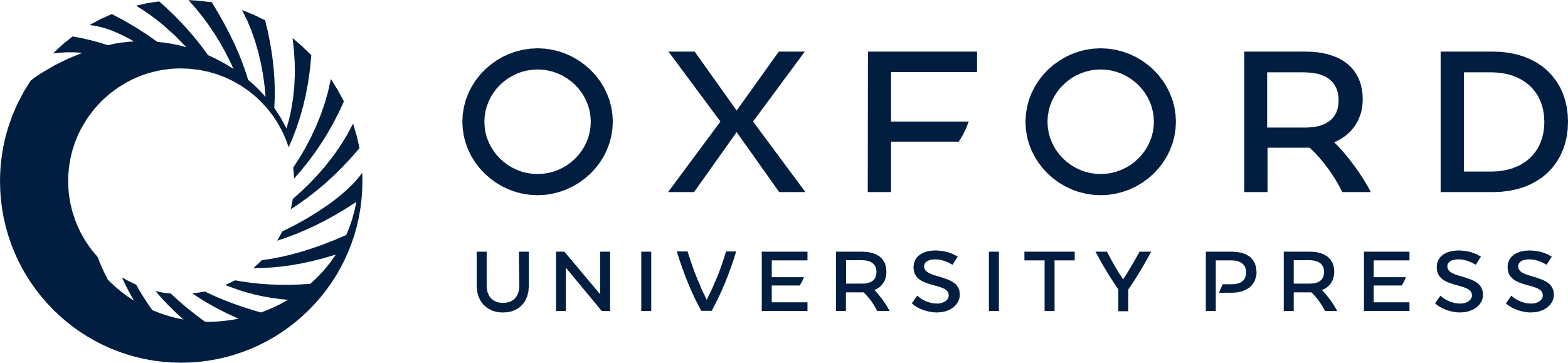 [Speaker Notes: Figure 1. Manhattan plots for genome-wide association for FI (top) and HOMA-IR (bottom). The Y-axis starts from 1 (P value = 0.1). The block dotted lines indicate P value = 5 × 10−6.


Unless provided in the caption above, the following copyright applies to the content of this slide: © The Author 2012. Published by Oxford University Press. All rights reserved. For Permissions, please email: journals.permissions@oup.com]